VoIP based Train Control Communication systemInternational Convention on Modern Train Control For Capacity & Safety EnhancementApril 27 - 28, 2012New Delhi
By
Yashpal Singh Tomar
Director Telecom RDSO
CONTENTS
What is train control communication system (TCCS) ?
Why it is unique?
The existing system.
Why IP based TCCS? 
Challenges in IP based TCCS.
Design Philosophy and components of IP based TCCS.
Features of proposed IP based TCCS.
Why IP based system
Why IP based system
Design Philosophy
Centralised Communication and application server.
Provision for Disaster recovery server
Centralised conference bridge
Gateways at way station for integration with emergency communication.
Gateways also provide remote surviability
Feature rich user interface in the form of console for the key user i.e. controller.
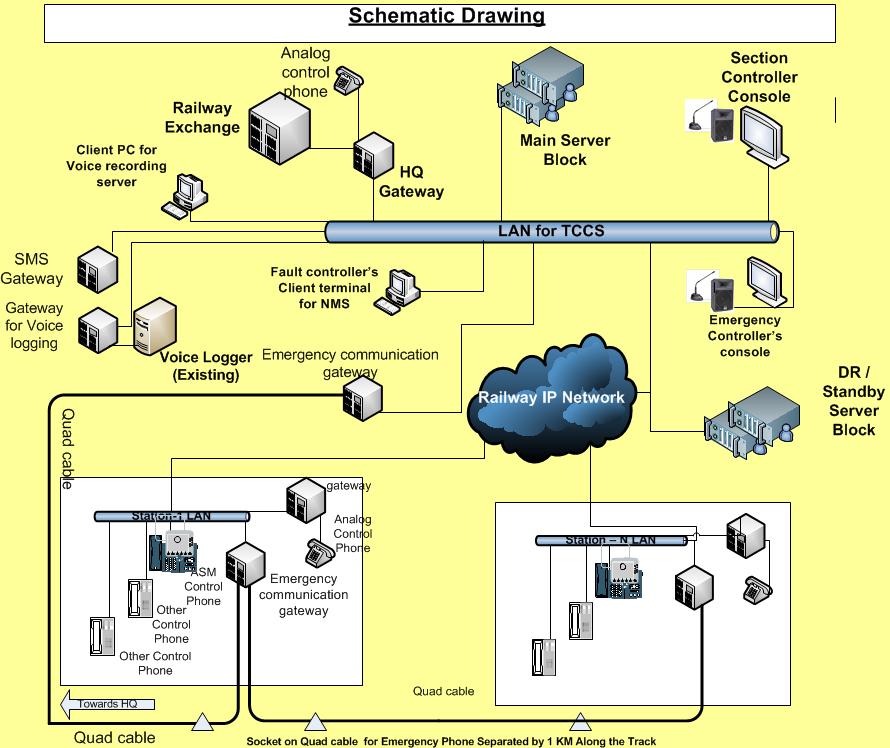 FEATURES FOR USERS
Controller’s console may look like
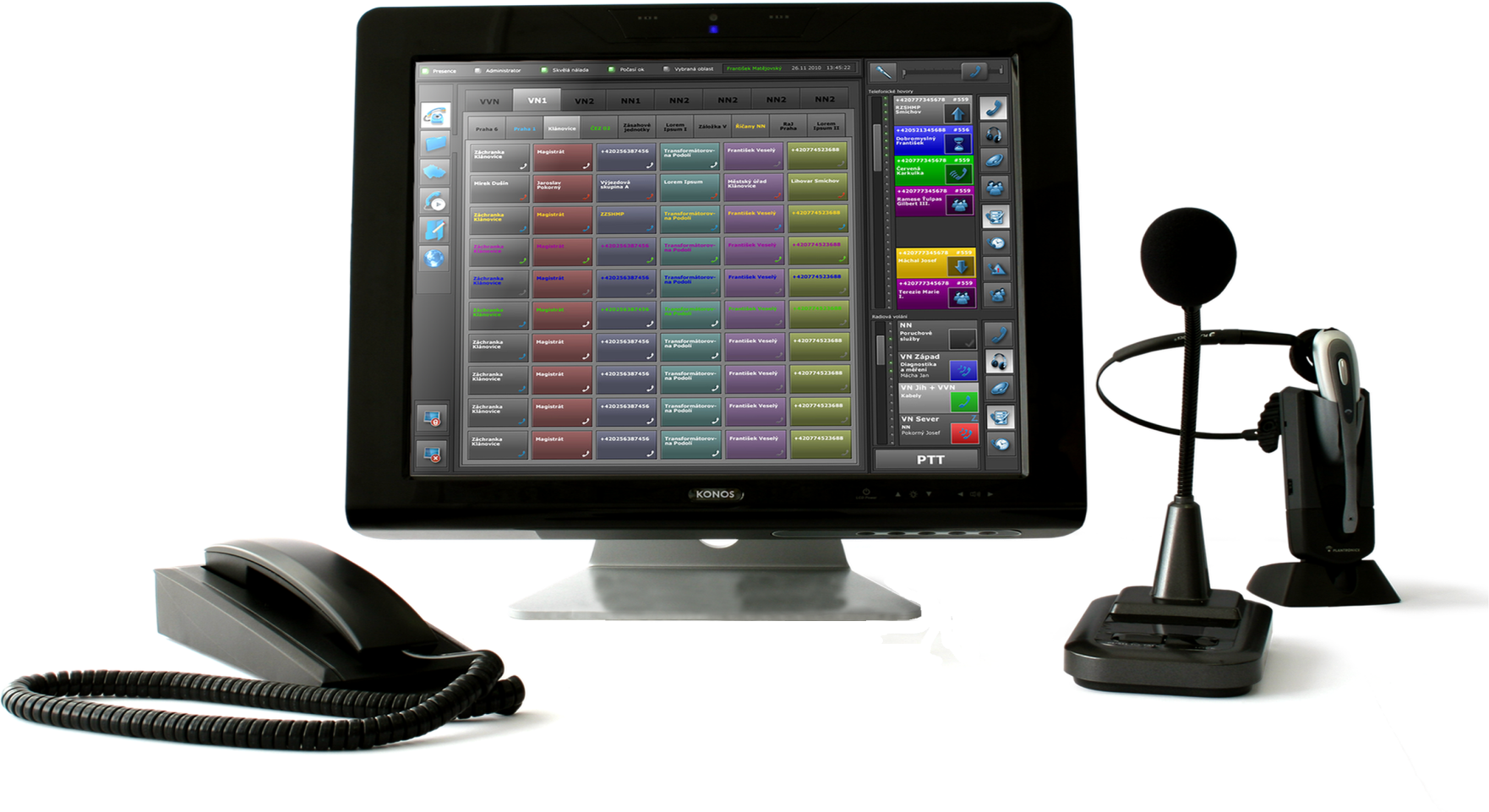 FEATURES FOR USERS
RELIABILITY FEATURES
SECURITY FEATURES
SOME MORE FEATURES
STATUS
THANKS